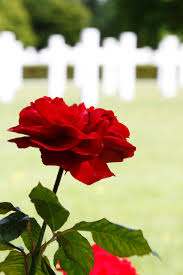 স্বাগতম
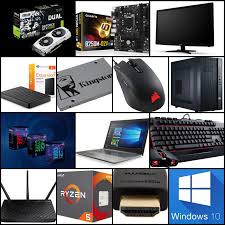 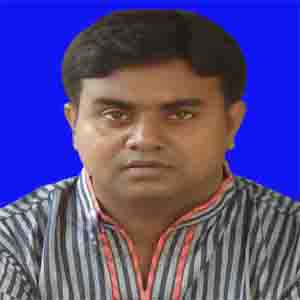 পার্থ বৈরাগী
ট্রেড ইন্সট্রাক্টর(কম্পিউটার ও তথ্য প্রযুক্তি)
সাকিনা আজহার টেকনিক্যাল কলেজ
মূলঘর, ফকিরহাট, বাগেরহাট।
মোবাইল নং : 01916-136171
ইমেইল নং : pairagibairagi@gmail.com
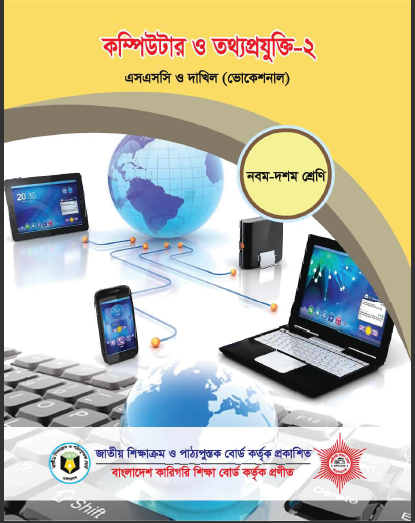 বিষয় 	: কম্পিউটার ও তথ্য প্রযক্তি-2		(দ্বিতীয় পত্র)শ্রেনী 	: দশম শ্রেনীঅধ্যায় : প্রথম অধ্যায়সময় 	: 45 মিনিটতারিখ : 30/11/2019
নিচের ছবিতে কি দেখতে পারছে
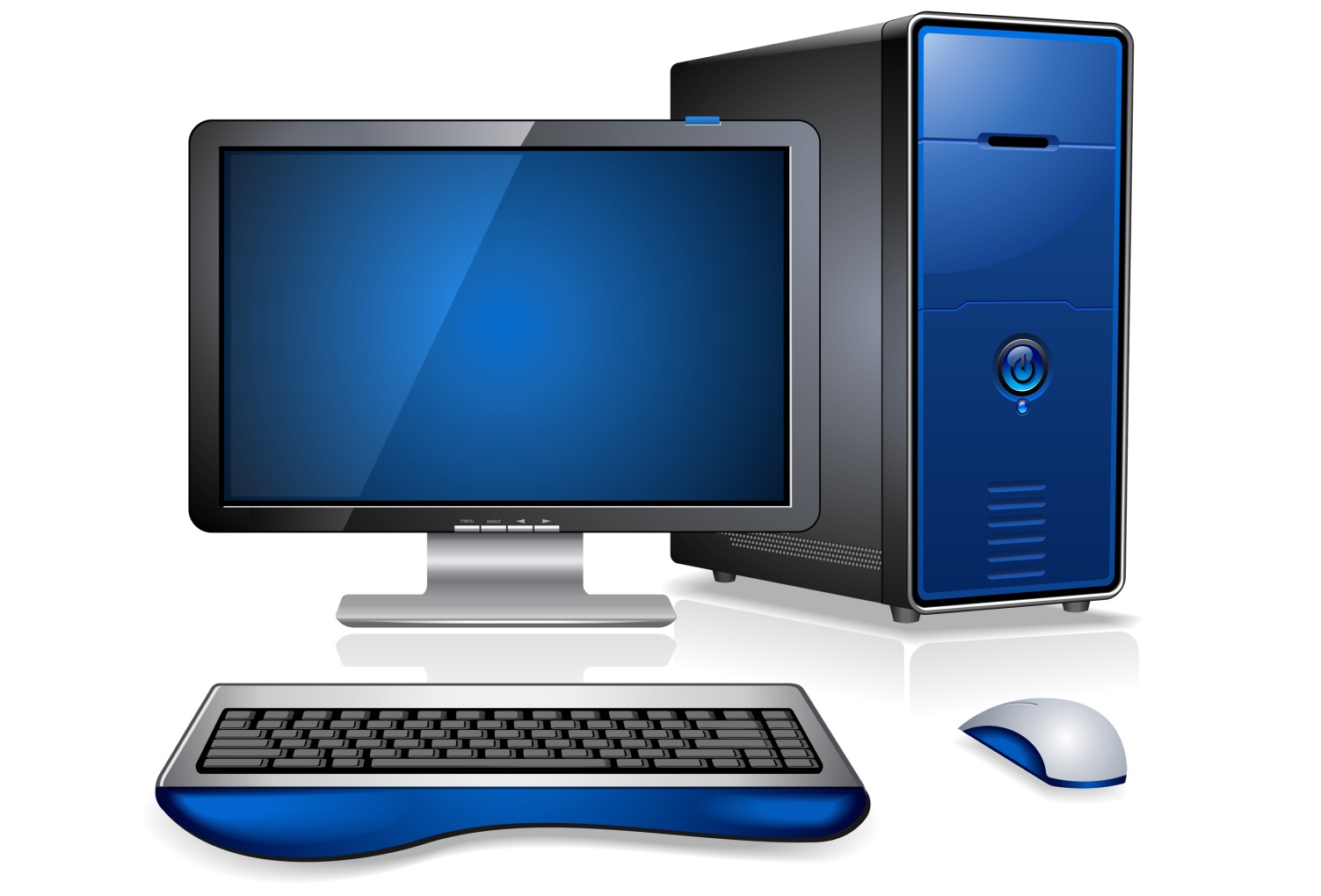 কম্পিউটারের বিভিন্ন ডিভাইস
কম্পিউটারের বিভিন্ন যন্ত্রপাতি সম্পকে জানাতে পারবে
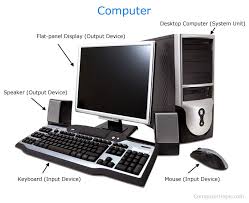 শিখনফল
এই পাঠ শেষে শিক্ষার্থীরা..............
কম্পিউটার যন্ত্রাংশ কী বলতে পারবে।
 কম্পিউটারের বিভিন্ন যন্ত্রাংশ চিহ্নিত করতে পারবে।
 ইনপুট ও আউটপুট যন্ত্রসমূহ চিহ্নিত করতে পারবে।
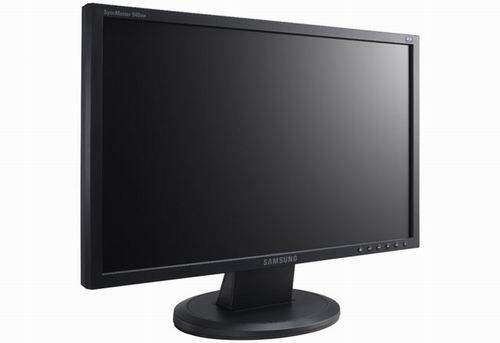 মনিটর
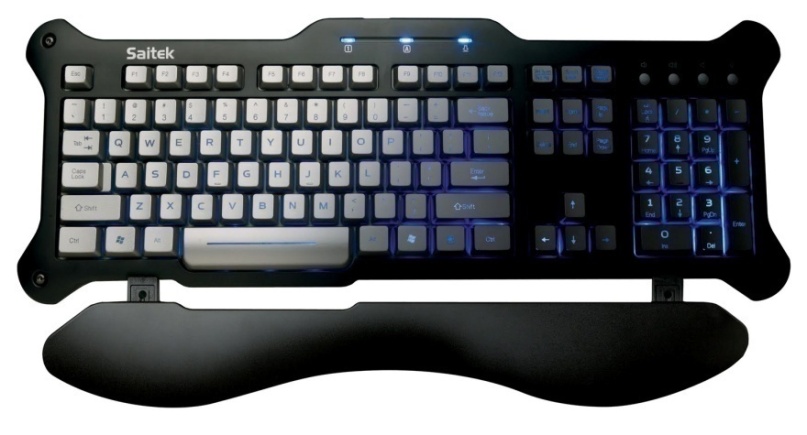 কী-বোর্ড
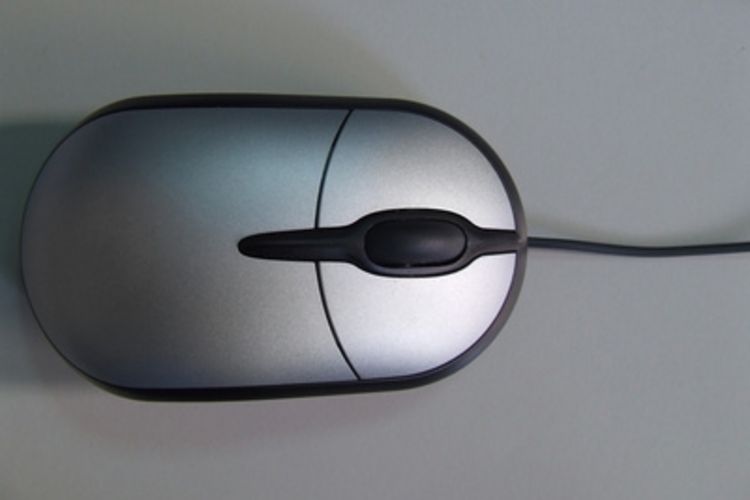 মাউস
একক কাজ
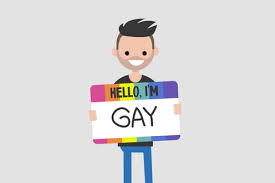 কম্পিউটারের ডিভাইস কি?
ইনপুট ডিভাইস কি?
জোড়া কাজ
কয়েকটি আউটপুট ডিভাইসের নাম বল।
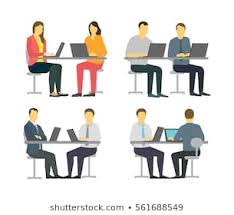 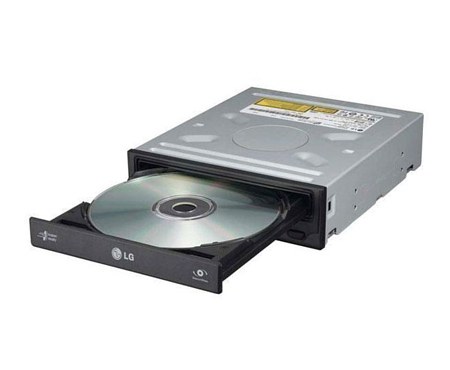 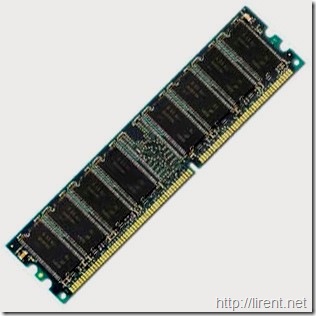 র‌্যাম
ডিভিডি রম
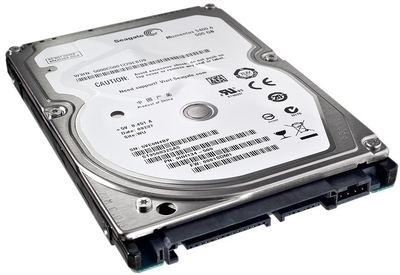 হার্ডডিস্ক
দলীয় কাজ
 RAM, DVD, HDD পূর্ণ অর্থ লিখ।
মূল্যায়ন-
RAM এর কাজ কি?
 হার্ডডিক্স কি?
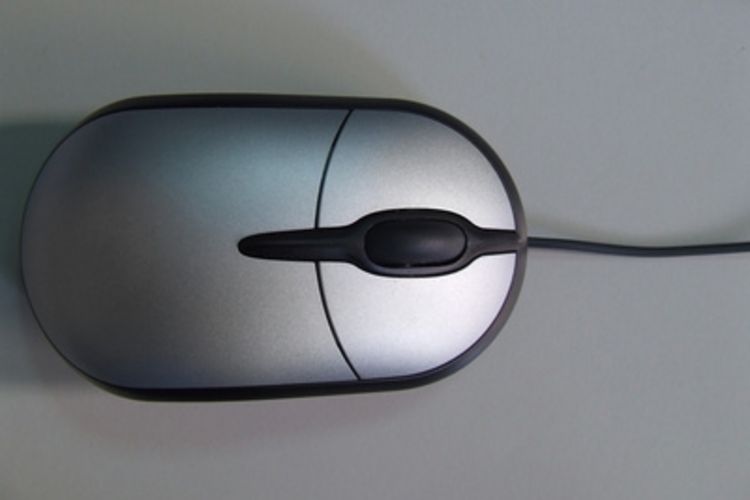 এটি ইনপুট না আউটপুট ডিভাইস ?
বাড়ীর কাজ
ইনপুট ও আউটপুট যন্ত্রসমূহের তালিকা তৈরি কর।
ধন্যবাদ